CHÀO MỪNG CÁC EM HỌC SINH
ĐẾN VỚI TIẾT HỌC HÔM NAY!
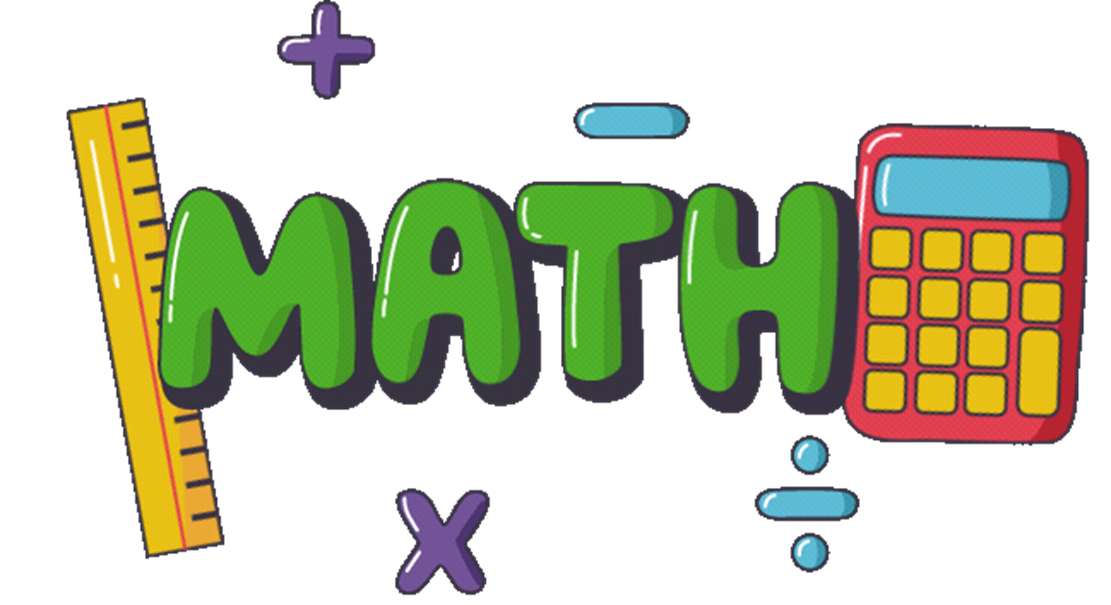 CHƯƠNG X. MỘT SỐ 
HÌNH KHỐI TRONG THỰC TIỄN
BÀI TẬP CUỐI CHƯƠNG X
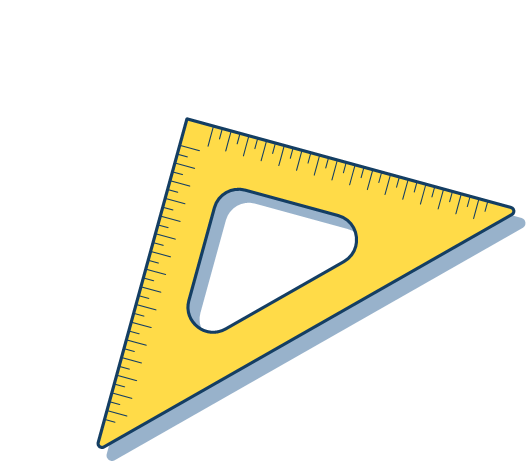 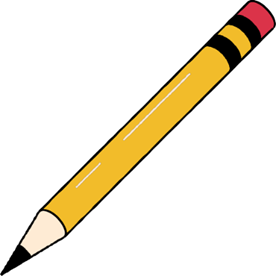 10.15
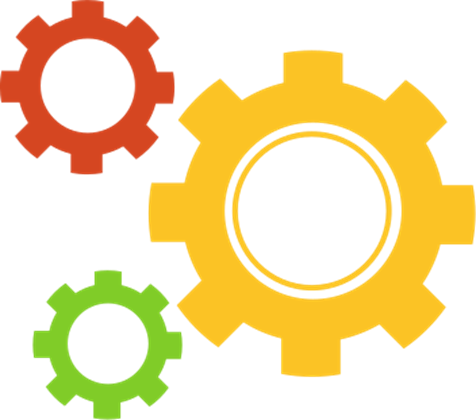 BÀI TẬP TRẮC NGHIỆM
Trung đoạn của hình chóp tam giác đều trong Hình 10.34 là:
SB
SH
A
B
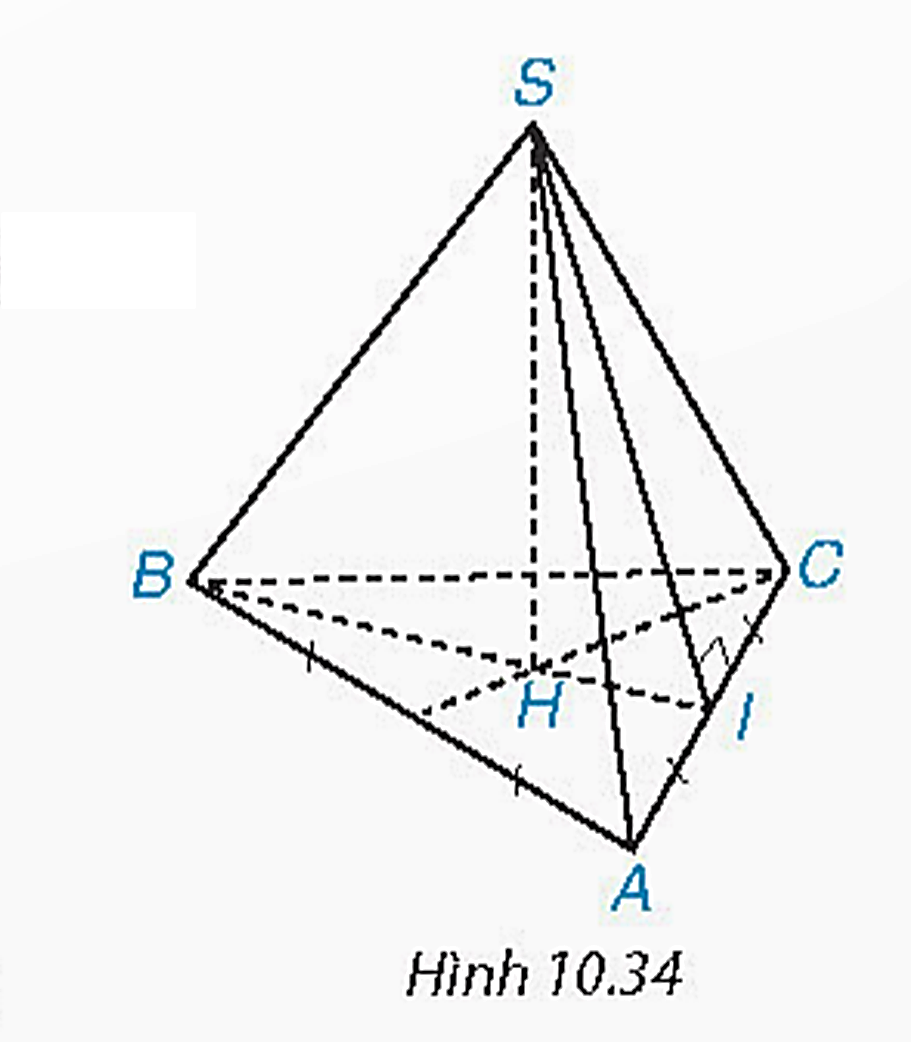 SI
HI
C
D
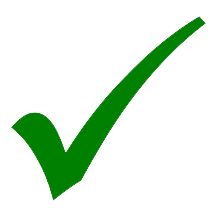 Đáy của hình chóp tứ giác đều là:
10.16
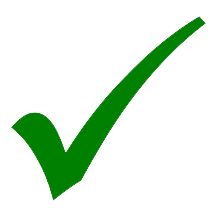 Hình vuông
Hình bình hành
A
B
Hình thoi
Hình chữ nhật
C
D
10.17
Diện tích xung quanh của hình chóp tam giác đều bằng:
Tích của nửa chu vi đáy và trung đoạn
Tích của nửa chu vi đáy và chiều cao của hình chóp
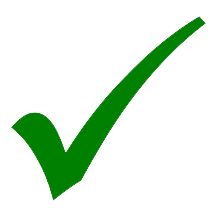 A
B
Tích của chu vi đáy và trung đoạn
Tổng của chu vi đáy và trung đoạn
C
D
10.18
Một hình chóp tam giác có chiều cao h, thể tích V. Diện tích đáy S là:
A
B
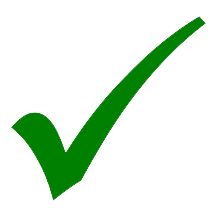 C
D
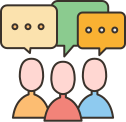 Chia lớp thành 2 nhóm, thực hiện các nhiệm vụ sau:
Nhóm 1
Củng cố kiến thức về hình chóp tam giác đều.
Nhóm 2
Củng cố kiến thức về hình chóp tứ giác đều.
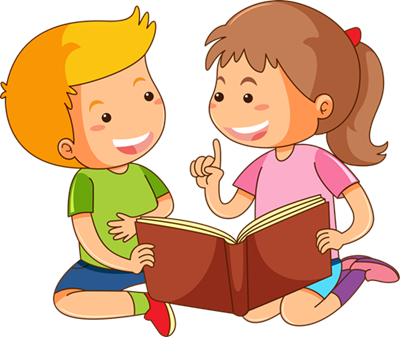 Nhóm 1 : Kiến thức về hình chóp tam giác đều
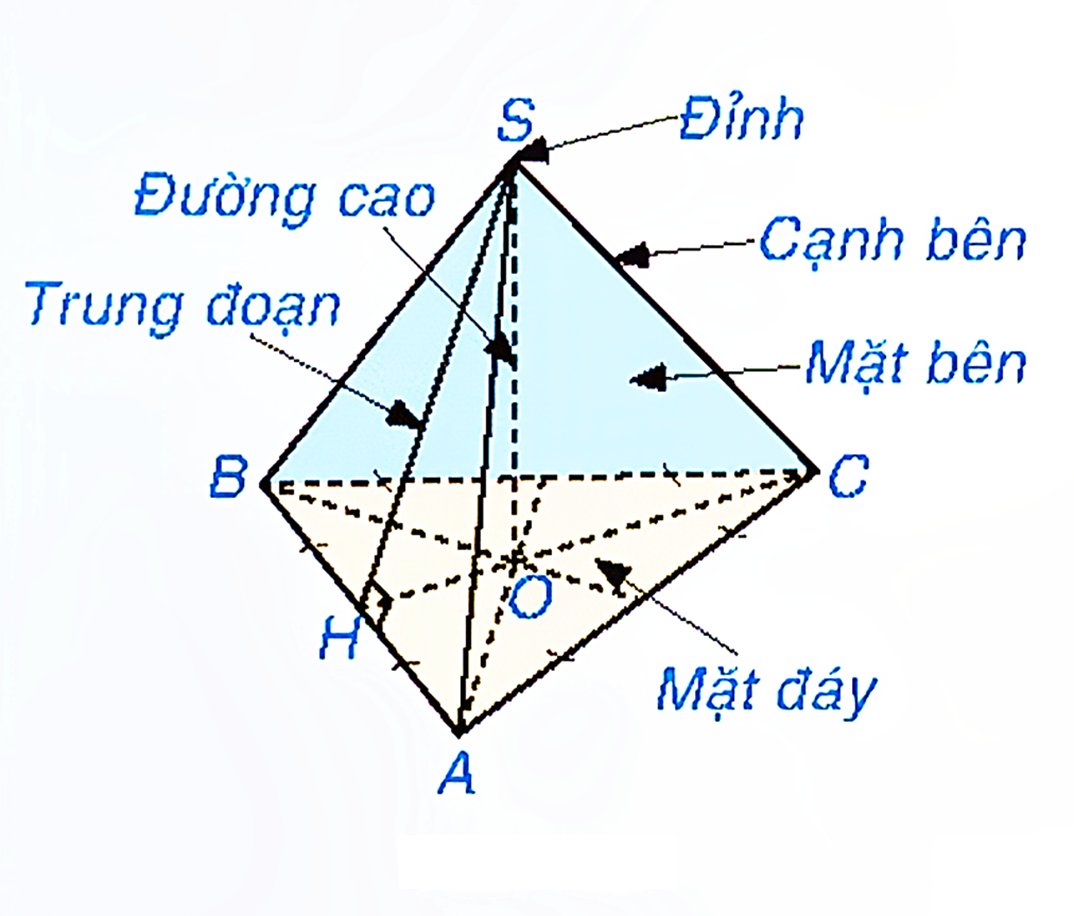 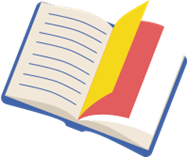 Nhóm 2 : Kiến thức về hình chóp tứ giác đều
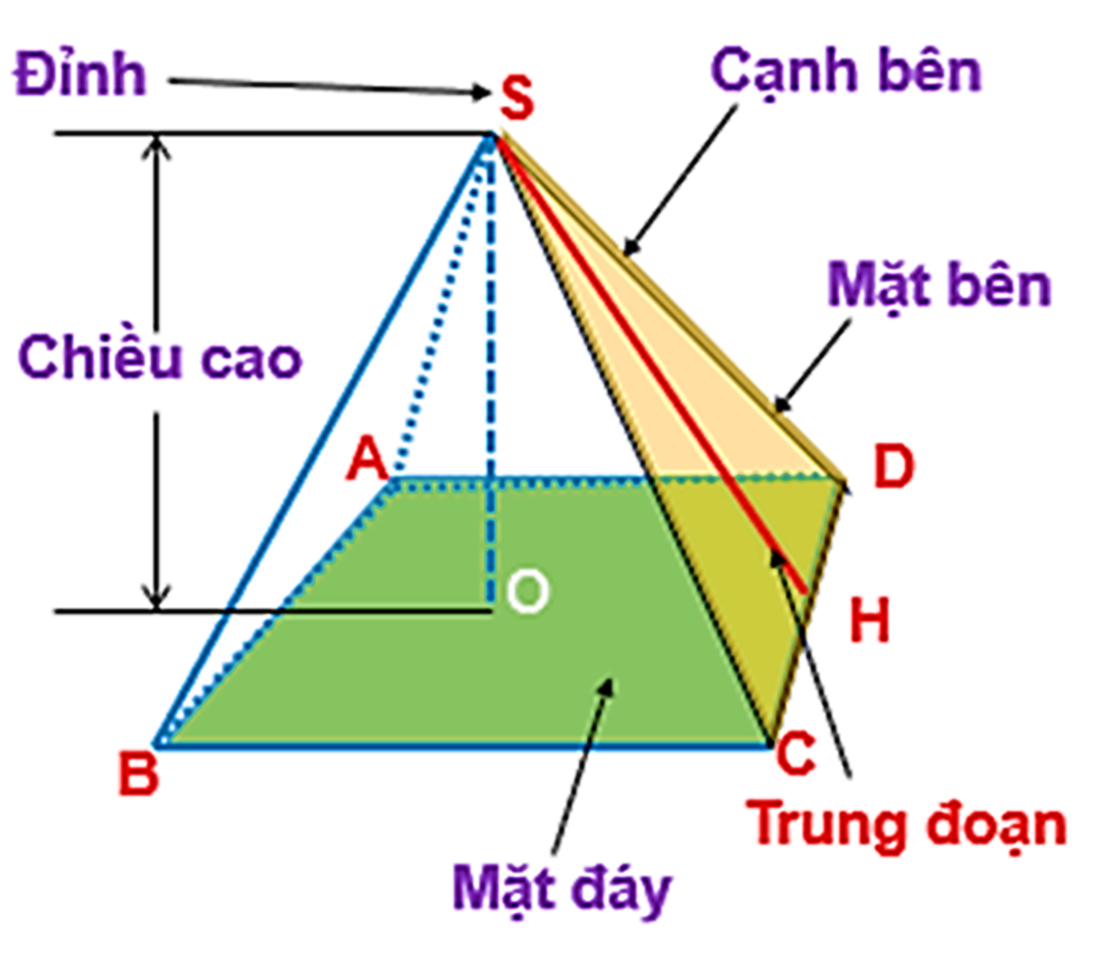 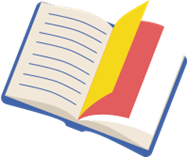 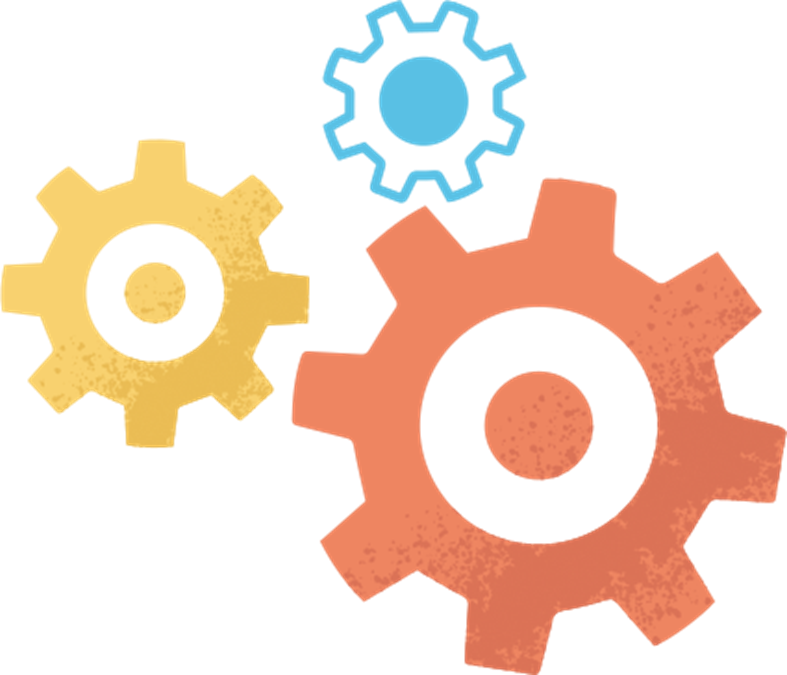 CÂU HỎI:
Giải:
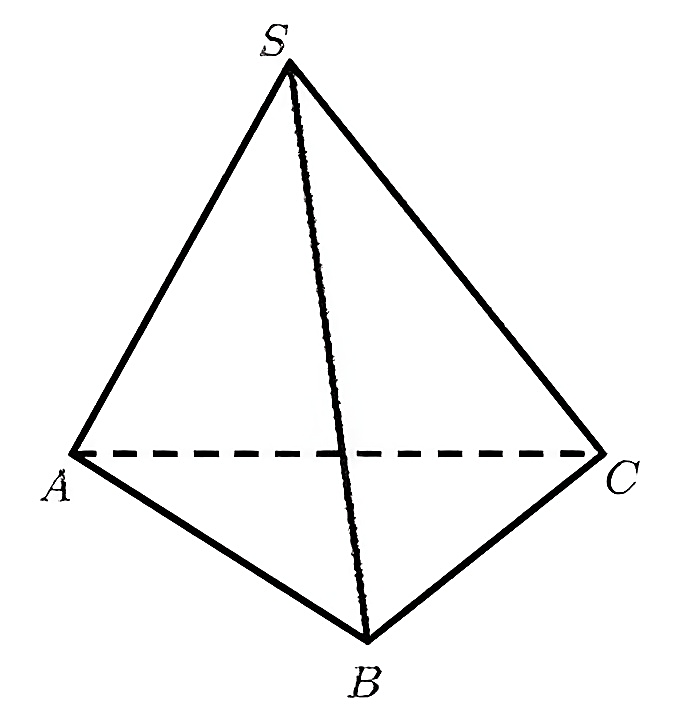 LUYỆN TẬP
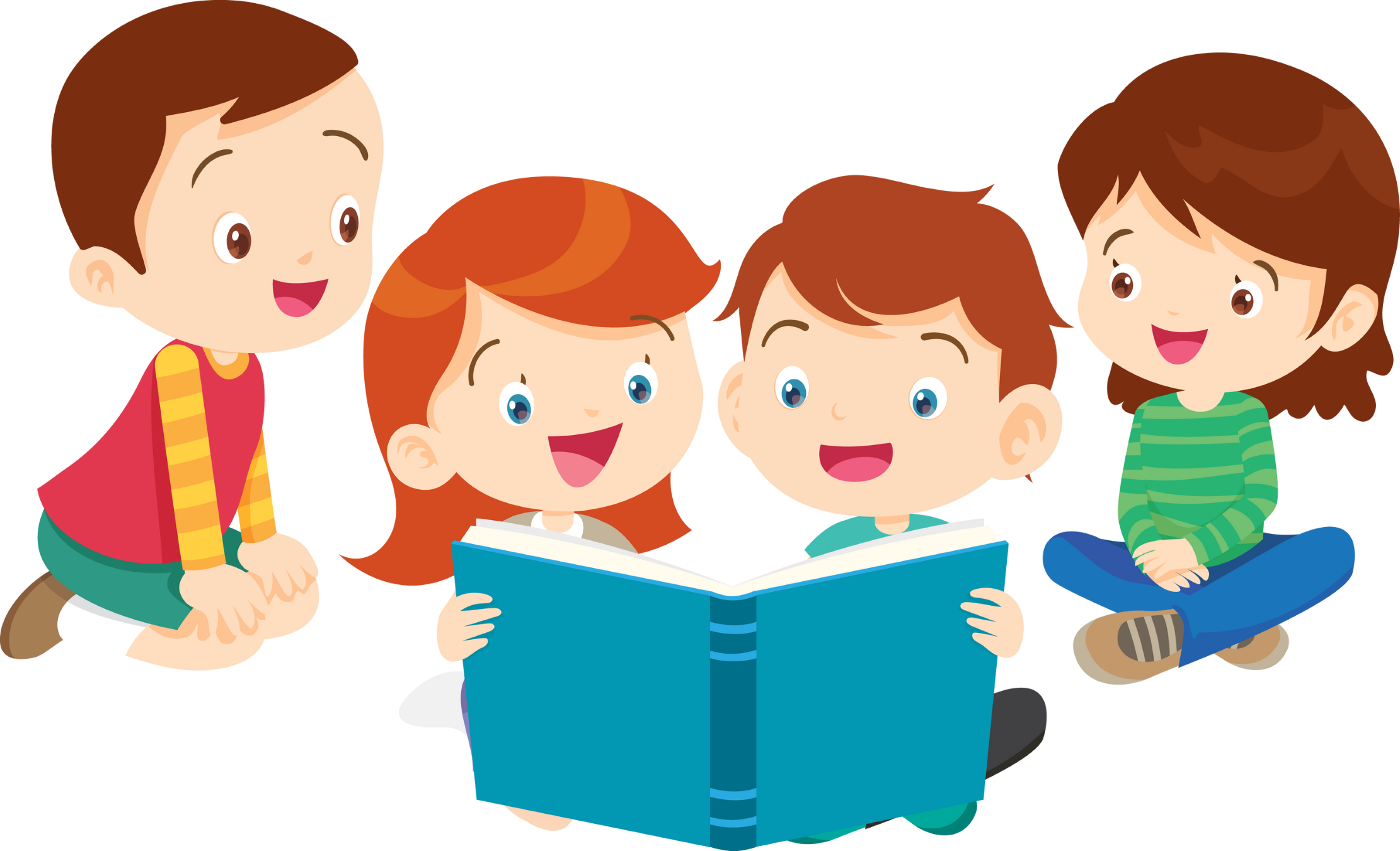 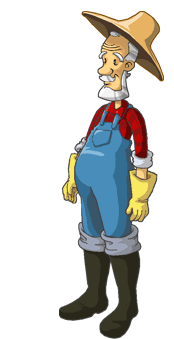 NHỔ CÀ RỐT
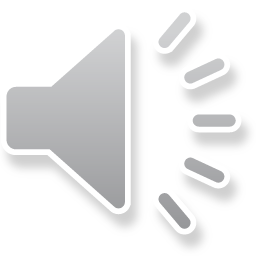 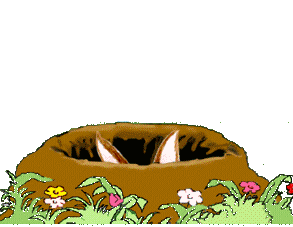 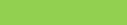 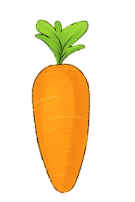 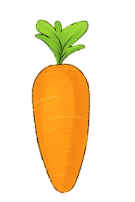 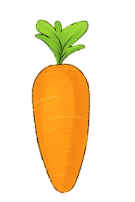 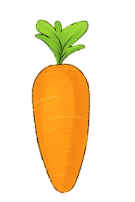 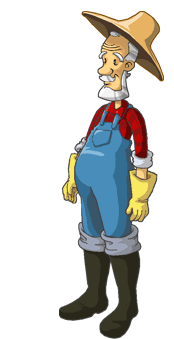 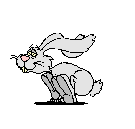 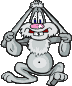 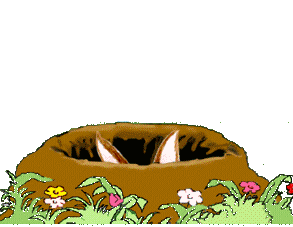 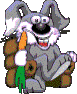 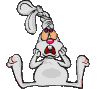 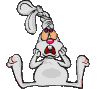 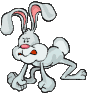 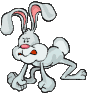 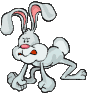 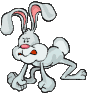 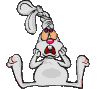 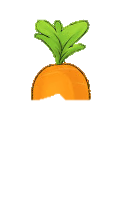 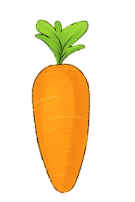 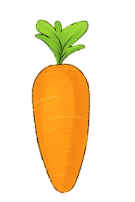 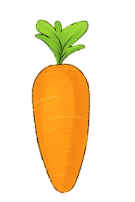 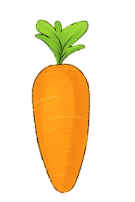 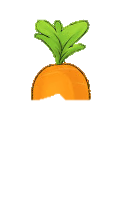 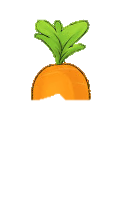 A                 B                 C                 D
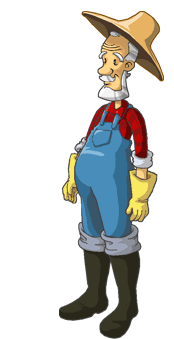 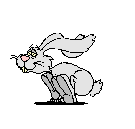 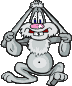 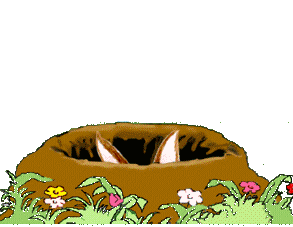 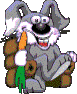 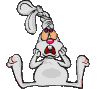 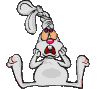 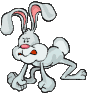 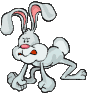 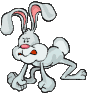 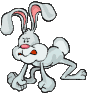 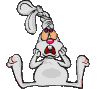 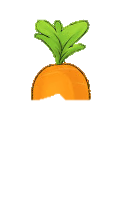 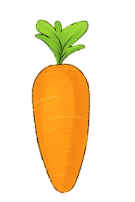 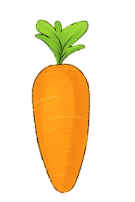 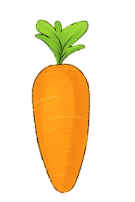 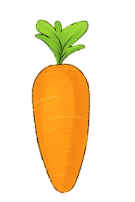 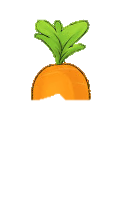 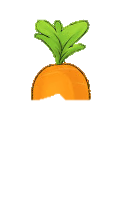 A                 B                 C                 D
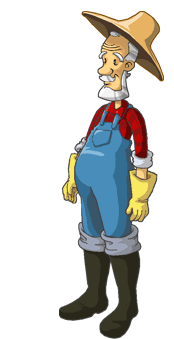 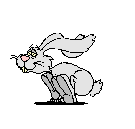 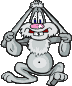 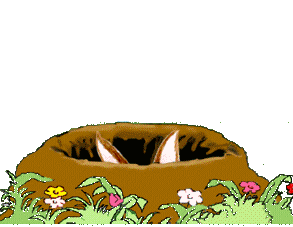 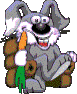 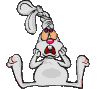 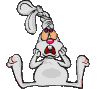 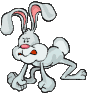 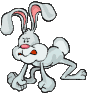 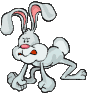 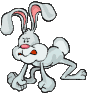 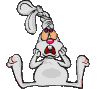 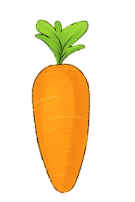 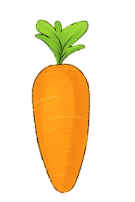 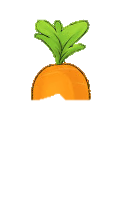 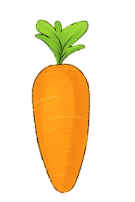 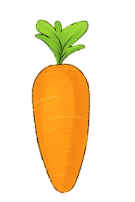 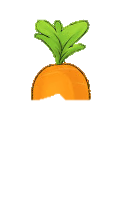 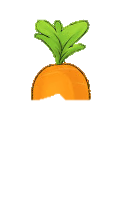 A                 B                 C                 D
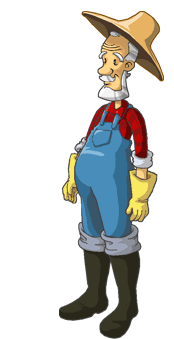 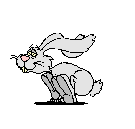 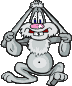 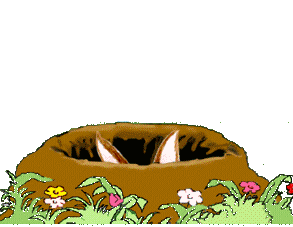 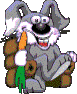 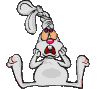 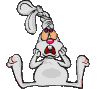 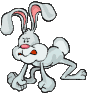 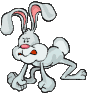 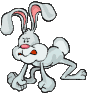 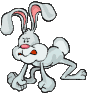 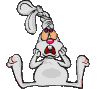 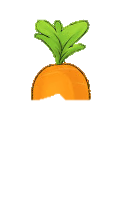 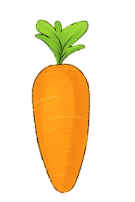 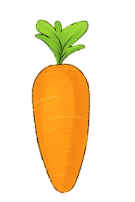 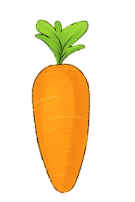 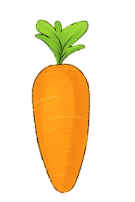 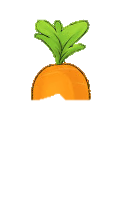 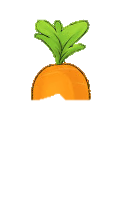 A                 B                 C                 D
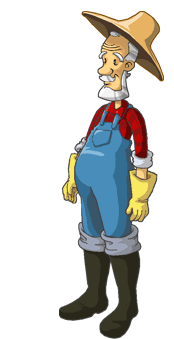 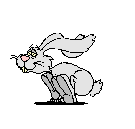 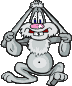 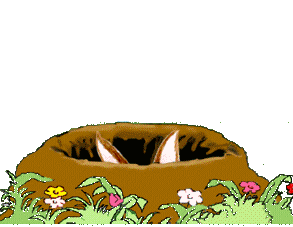 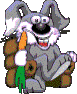 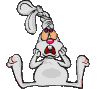 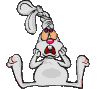 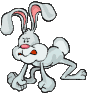 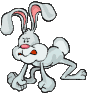 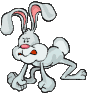 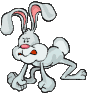 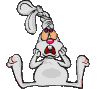 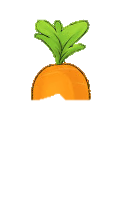 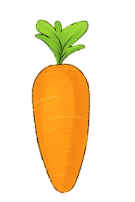 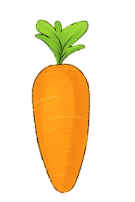 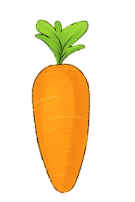 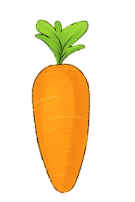 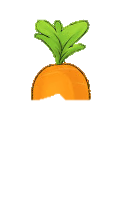 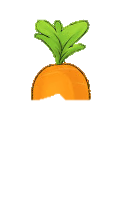 A                 B                 C                 D
Cách chơi: 
Học sinh chọn đáp án nào bạn hãy bấm vào củ cà rốt theo đáp án đó.
Chú thỏ sẽ tự đi đến nhổ cà rốt và sẽ biết được đáp án đúng, sai.
Bấm vào màn hình qua slide chứa câu hỏi tiếp theo.
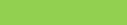 Bài 10.19 (SGK – tr123) Gọi tên đỉnh, cạnh bên, cạnh đáy, đường cao và một trung đoạn của hình chóp tam giác đều, hình chóp tứ giác đều trong Hình 10.35.
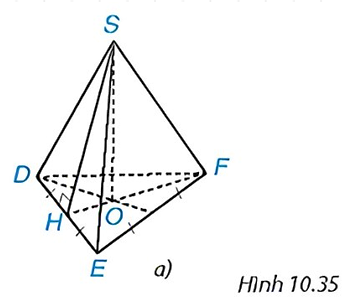 Bài 10.19 (SGK – tr123) Gọi tên đỉnh, cạnh bên, cạnh đáy, đường cao và một trung đoạn của hình chóp tam giác đều, hình chóp tứ giác đều trong Hình 10.35.
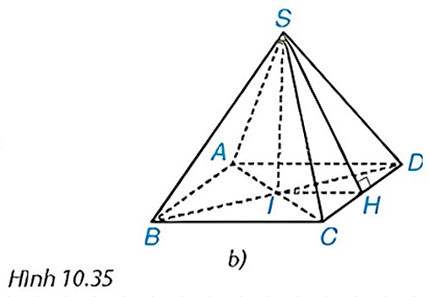 Bài 10.20 (SGK – tr123) Tính diện tích xung quanh của hình chóp tam giác đều, hình chóp tứ giác đều trong Hình 10.36.
Giải:
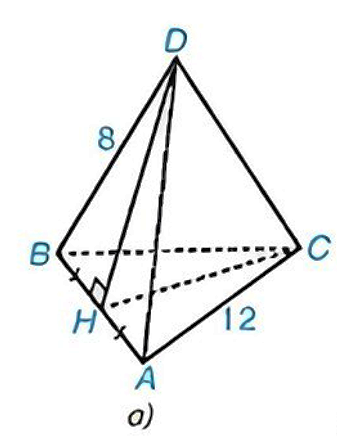 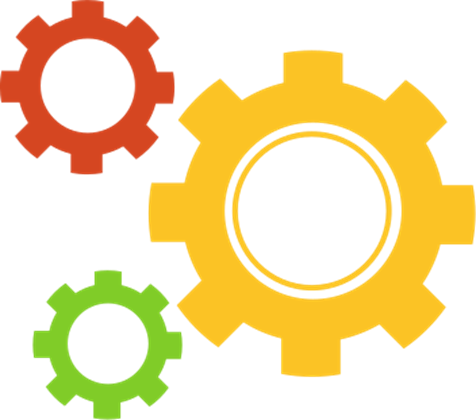 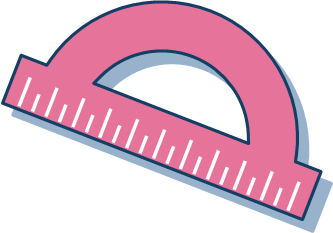 Bài 10.20 (SGK – tr123) Tính diện tích xung quanh của hình chóp tam giác đều, hình chóp tứ giác đều trong Hình 10.36.
Giải:
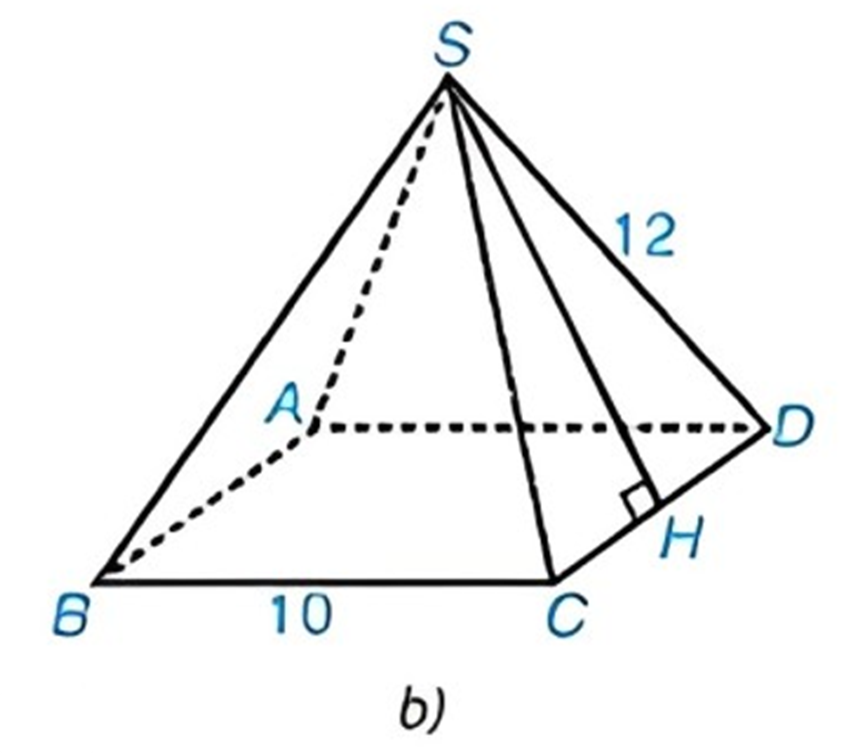 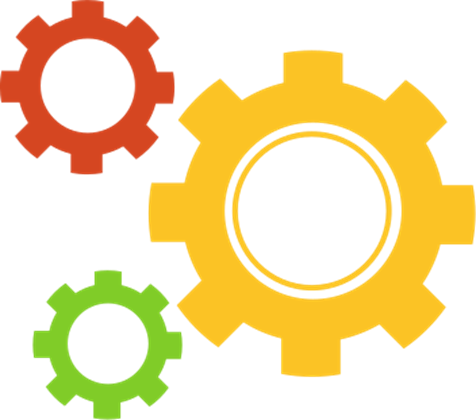 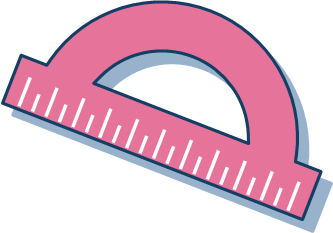 Bài 10.21 (SGK – tr124) Tính thể tích của hình chóp tứ giác đều, biết chiều cao bằng 9 cm và chu vi đáy bằng 12 cm.
Giải:
VẬN DỤNG
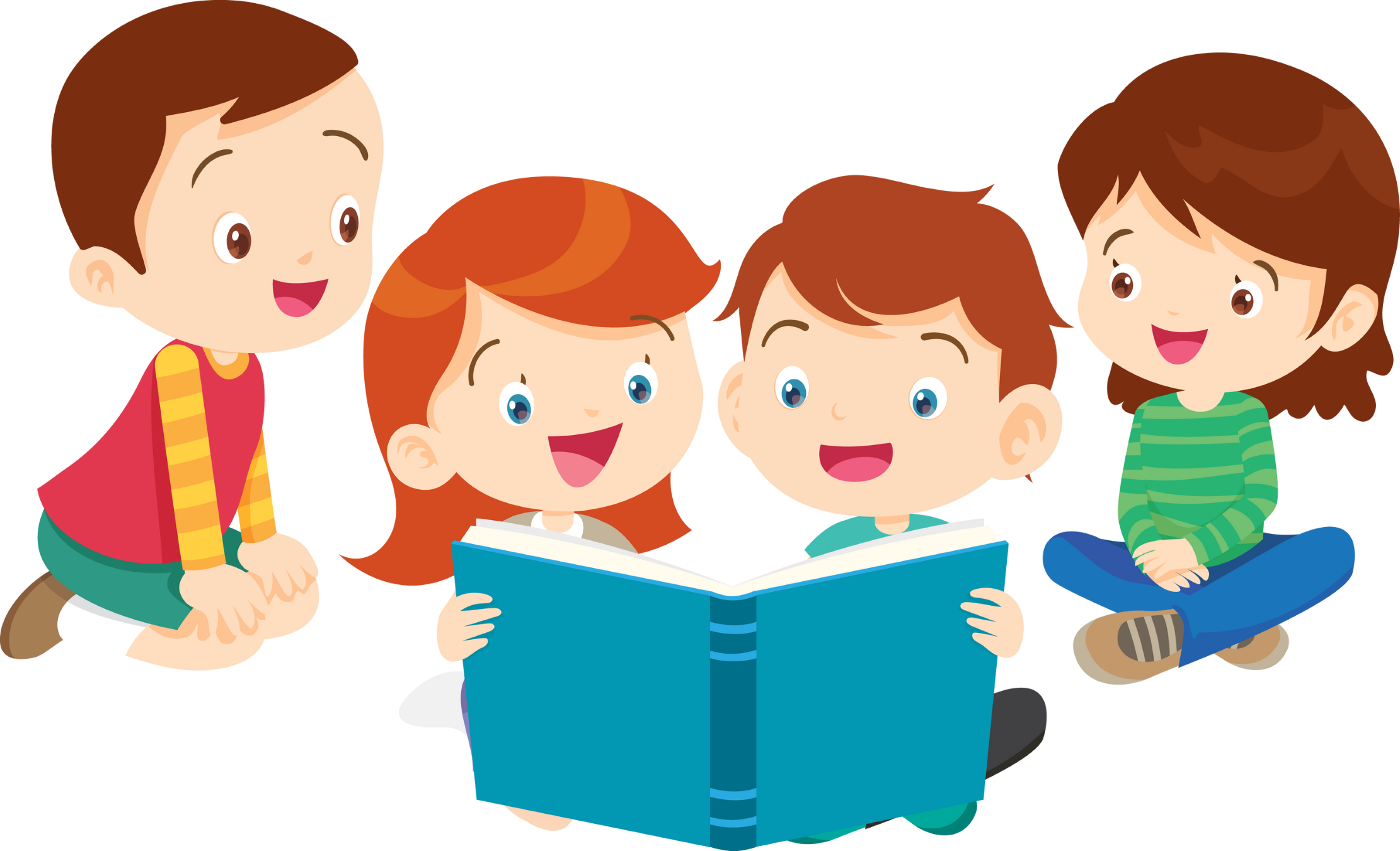 Bài 10.22 (SGK – tr124) Từ một khúc gỗ hình lập phương cạnh 30 cm (H.10.37), người ta cắt đi một phần gỗ để được phần còn lại là một hình chóp tứ giác đều có đáy là hình vuông cạnh 30 cm và chiều cao của hình chóp cũng bằng 30 cm. Tính thể tích của phần gỗ bị cắt đi.
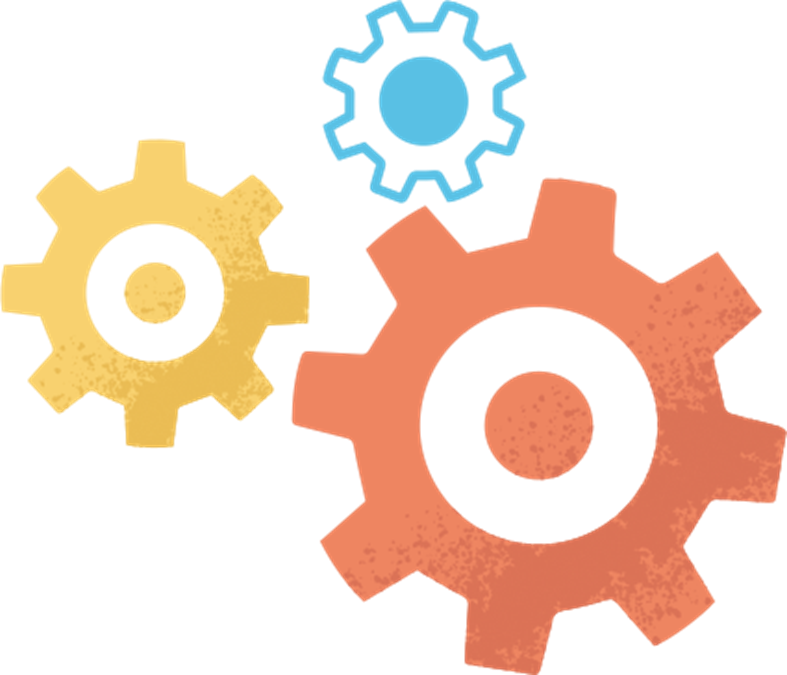 Giải:
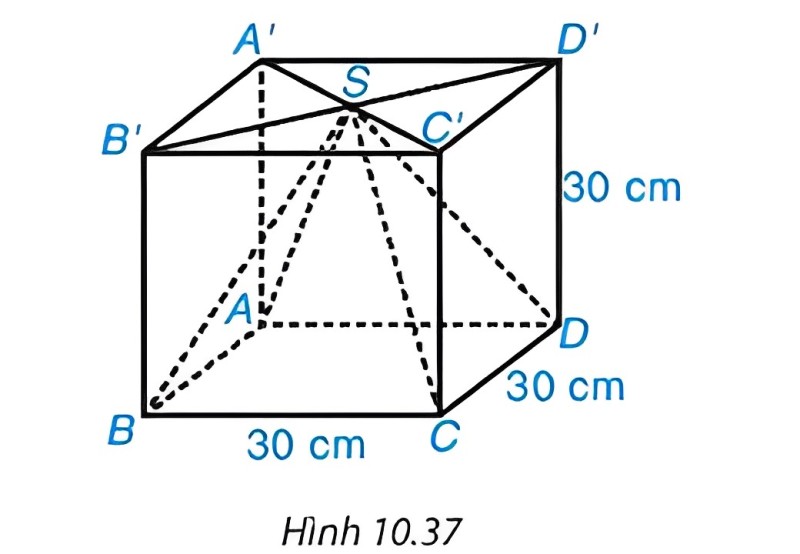 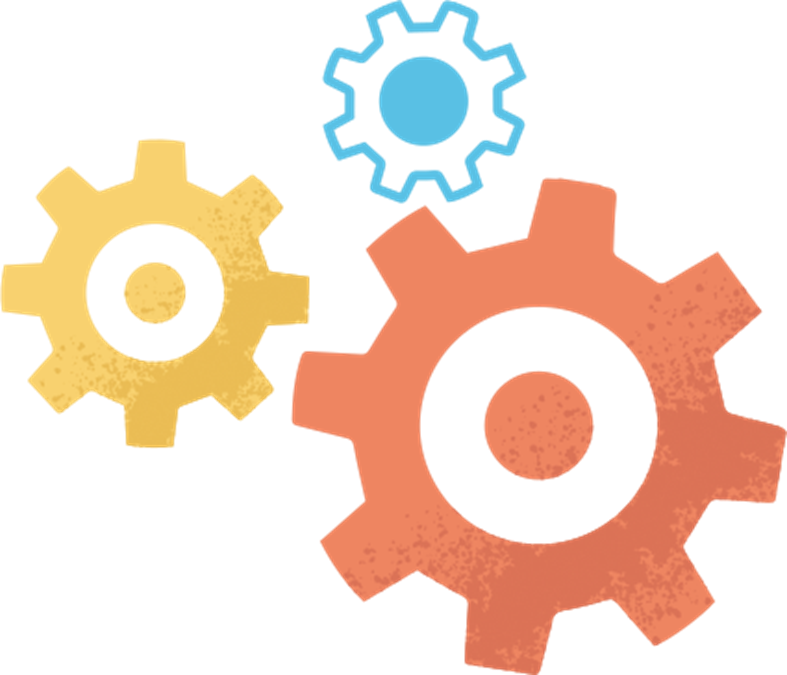 Bài 10.23 (SGK – tr124) Một khối gỗ gồm đế là hình lập phương cạnh 9 cm và phần trên là một hình chóp tứ giác đều (H.10.38). Tính thể tích khối gỗ.
Giải:
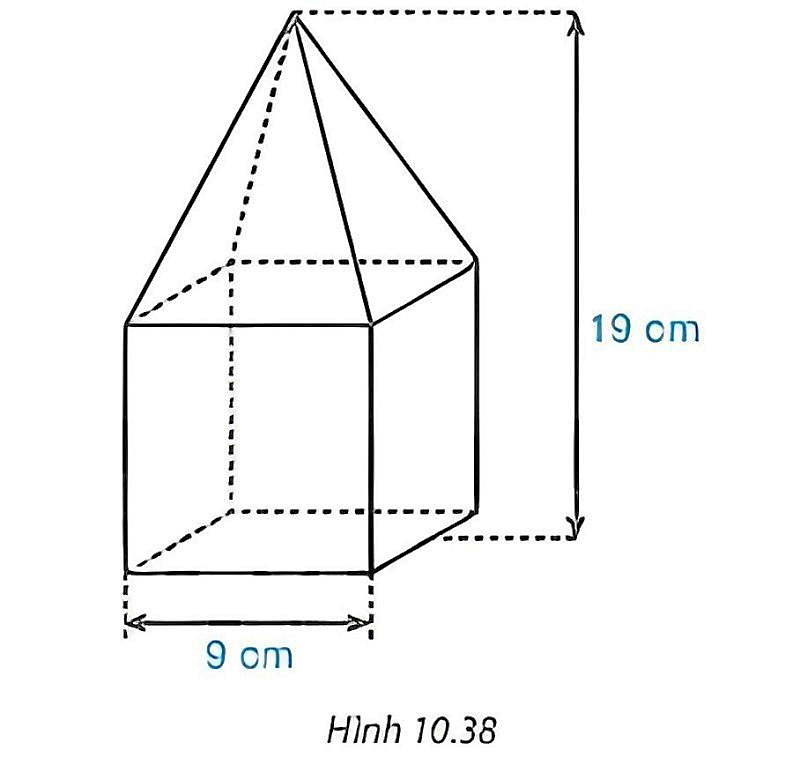 Giải:
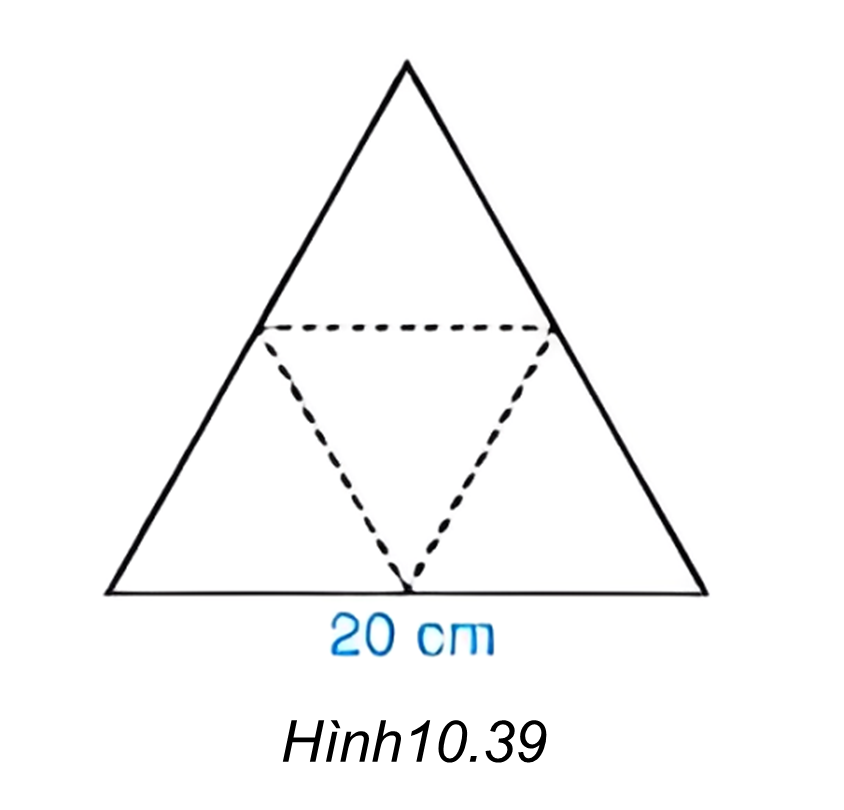 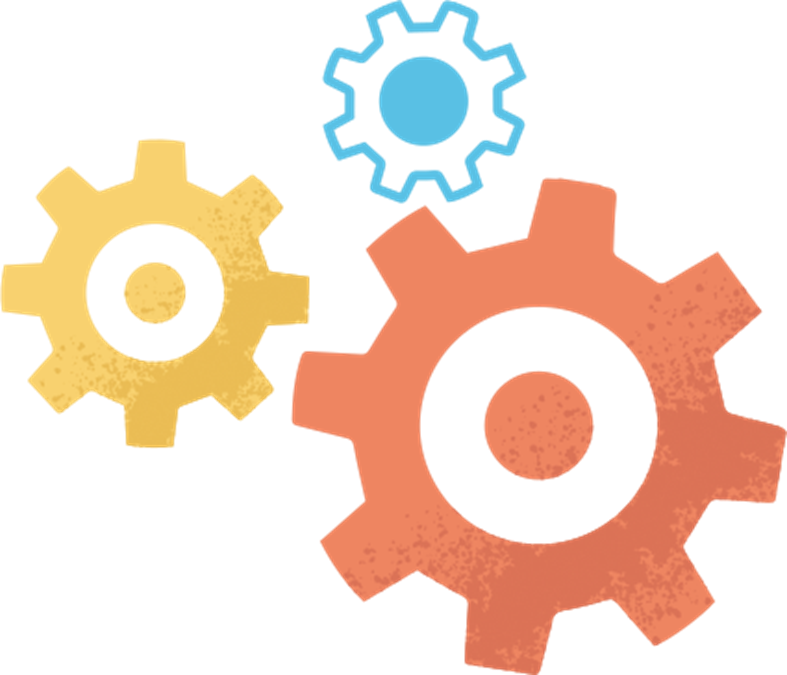 Giải:
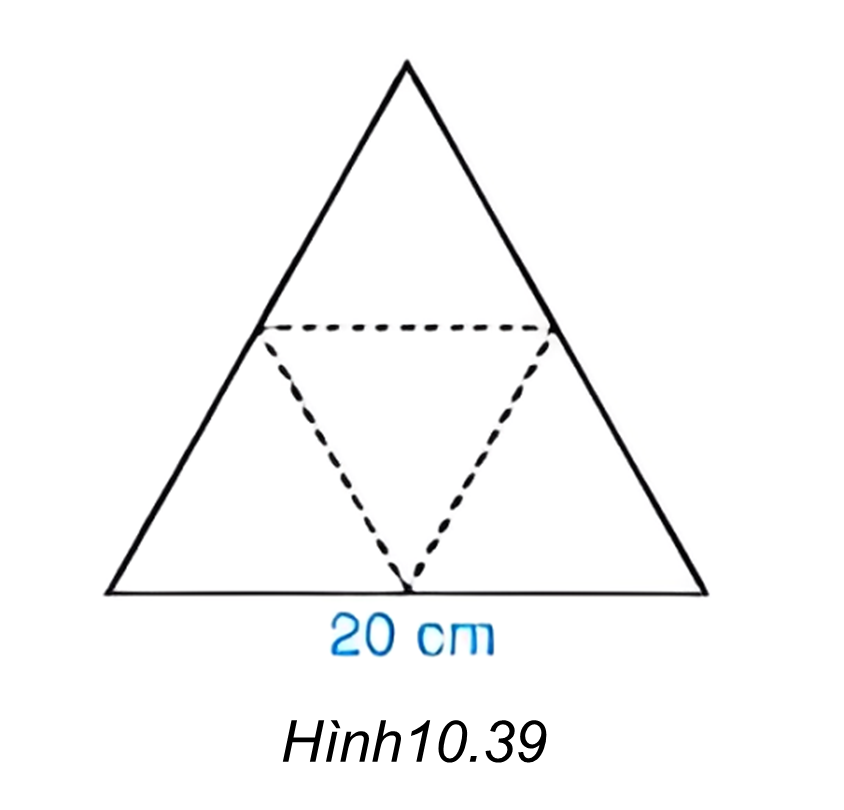 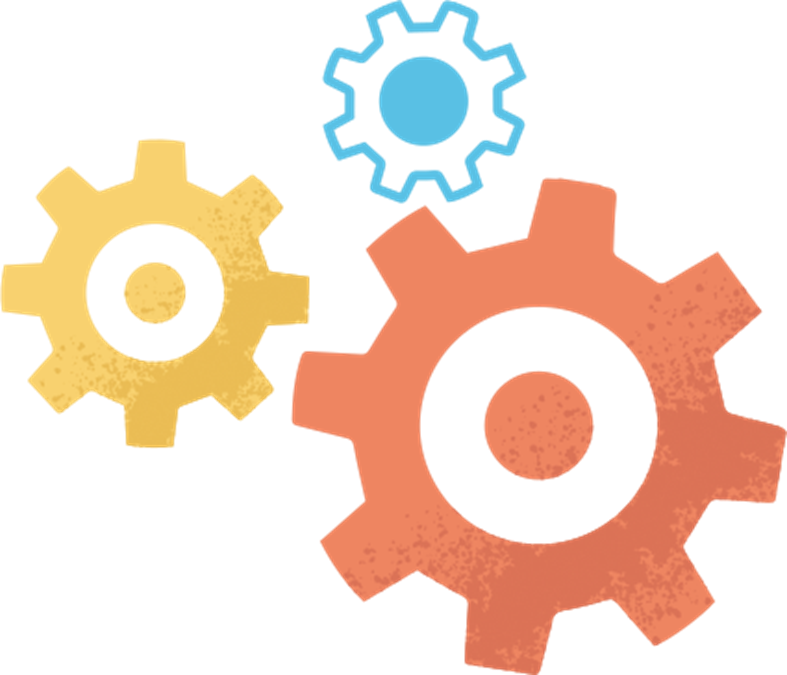 HƯỚNG DẪN VỀ NHÀ
01
02
03
Chuẩn bị bài mới
Một vài ứng dụng của hàm số bậc nhất trong tài chính
Ghi nhớ kiến thức trong bài
Hoàn thành 
bài tập trong SBT
CẢM ƠN CÁC EM ĐÃ CHÚ Ý LẮNG NGHE BÀI GIẢNG!